আলহাজ্ব কাজী দিদার বক্স ইসলামিয়া দাখিল মাদ্রাসা
শ্রেণি – দশম
বিষয় – বাংলা সাহিত্য
পাঠের বিষয় –কবিতা
স্বাগতম
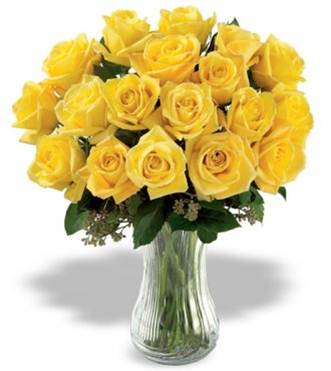 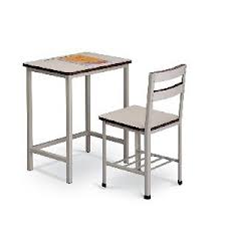 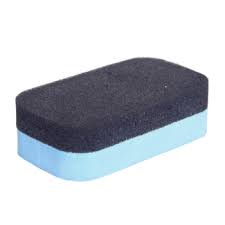 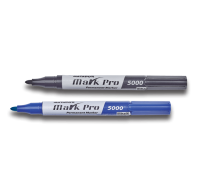 আলহাজ্ব কাজী দিদার বক্স ইসলামিয়া দাখিল মাদ্রাসা
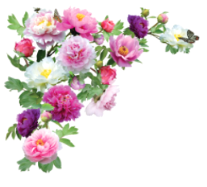 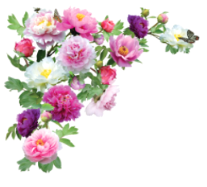 শিক্ষক পরিচিতি
পাঠ পরিচিতি
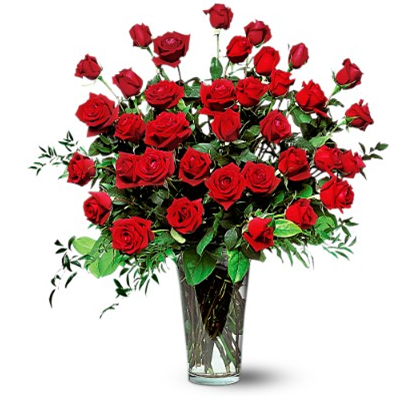 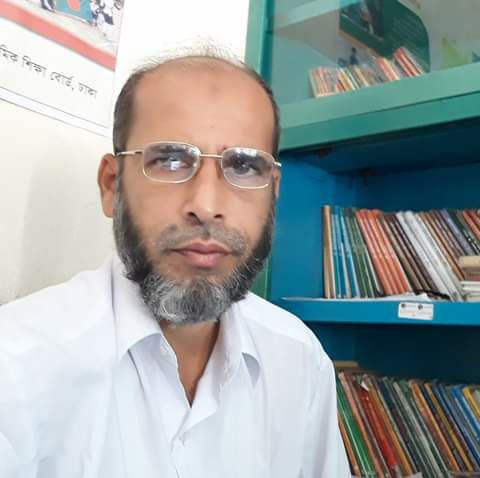 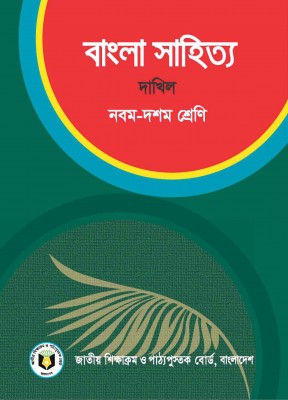 আবু আহসান 
                                   বি.এস.এস;বি.এড
সিনিয়র শিক্ষক
আলহাজ্ব কাজী দিদার বক্স ইসলামিয়া দাখিল মাদ্রাসা 
ছয়গাঁও,ভেদরগঞ্জ,শরীয়তপুর ।
শ্রেণি – দশম 
বিষয় – বংলা সাহিত্য
পাঠের বিষয় – কবিতা 
সময় – ৪৫মিনিট 
তারিখ -   /   /      খ্রি.
আলহাজ্ব কাজী দিদার বক্স ইসলামিয়া দাখিল মাদ্রাসা
শ্রেণি – দশম
বিষয় – বাংলা সাহিত্য
পাঠের বিষয় –কবিতা
অনুমান বা ধারণা করার জন্য কিছুছবি দেখ
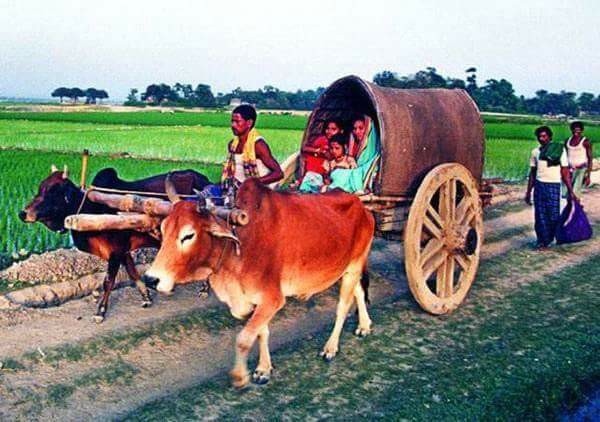 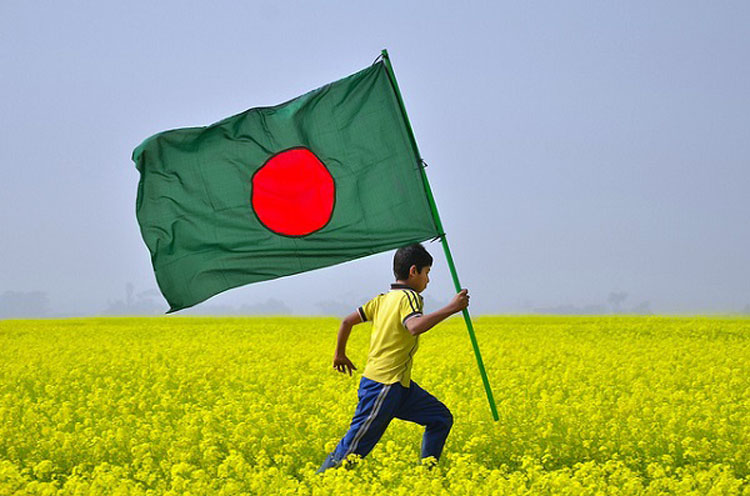 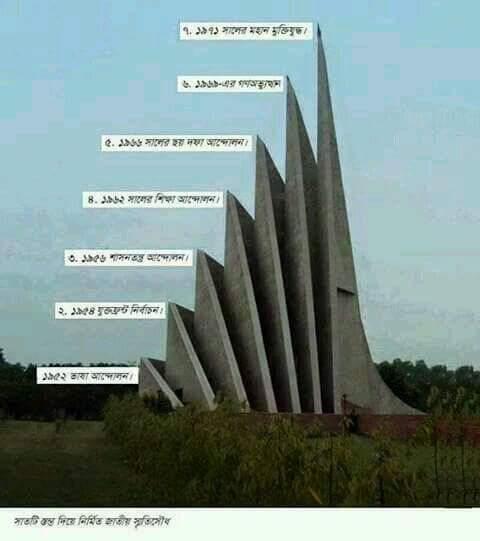 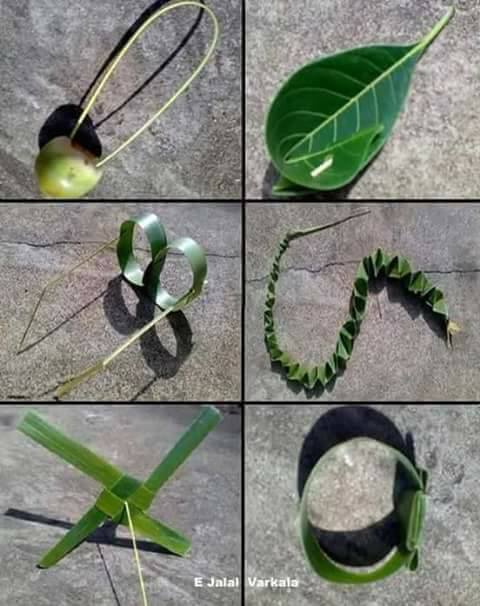 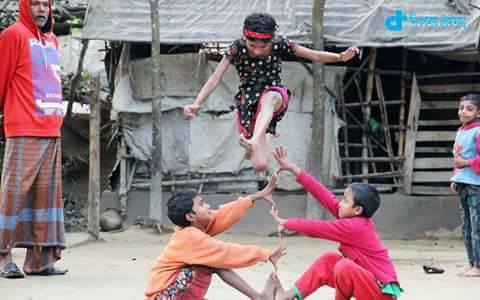 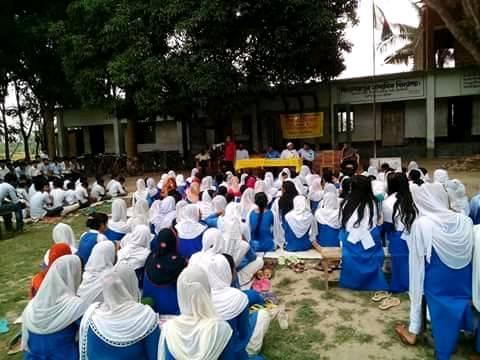 আলহাজ্ব কাজী দিদার বক্স ইসলামিয়া দাখিল মাদ্রাসা
শ্রেণি – দশম
বিষয় – বাংলা সাহিত্য
পাঠের বিষয় –কবিতা
আজকের পাঠ
আমার পরিচয়
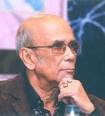 সৈয়দ শামসুল হক
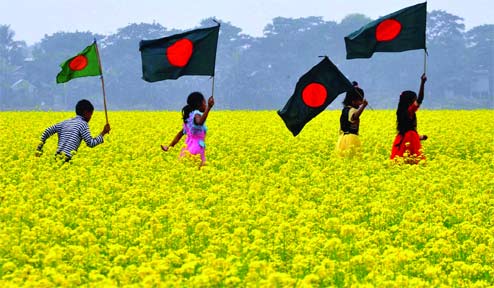 [Speaker Notes: আমার পরিচয়’ কবিতার প্রথম ১২ লাইন নিয়ে কনটেন্ট তৈরি করা হয়েছে ।]
আলহাজ্ব কাজী দিদার বক্স ইসলামিয়া দাখিল মাদ্রাসা
শ্রেণি – দশম
বিষয় – বাংলা সাহিত্য
পাঠের বিষয় –কবিতা
আজকের পাঠ
আমার পরিচয় 
                                সৈয়দ শামসুল হক
শিখণফল
আজকের পাঠ  শেষে শিক্ষার্থীরা ---

১। কবির পরিচয় বলতে পারবে ।
২। আজকের পঠিতাংশের বিভিন্ন শব্দের অর্থ বলতে পারবে ।
৩। আজকের পঠিতাংশের বিভিন্ন চরণের ব্যাখ্যা করতে পারবে ।
৪। আজকের পঠিতাংশের মূলভাব লিখতে পারবে ।
[Speaker Notes: ৪টি শিখণফল আছে যা প্রতি ক্লিকে এক এক করে আসবে ।]
আলহাজ্ব কাজী দিদার বক্স ইসলামিয়া দাখিল মাদ্রাসা
শ্রেণি – দশম
বিষয় – বাংলা সাহিত্য
পাঠের বিষয় –কবিতা
আজকের পাঠ
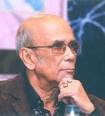 আমার পরিচয় 
                                সৈয়দ শামসুল হক
কবি পরিচিতি
[Speaker Notes: কবি পরিচিতি তালিকায় দেখানো হলো । স্লাইড সো তে কবির ছবি দেখা যাবে ।]
আলহাজ্ব কাজী দিদার বক্স ইসলামিয়া দাখিল মাদ্রাসা
শ্রেণি – দশম
বিষয় – বাংলা সাহিত্য
পাঠের বিষয় –কবিতা
আজকের পাঠ
আমার পরিচয় 
                                সৈয়দ শামসুল হক
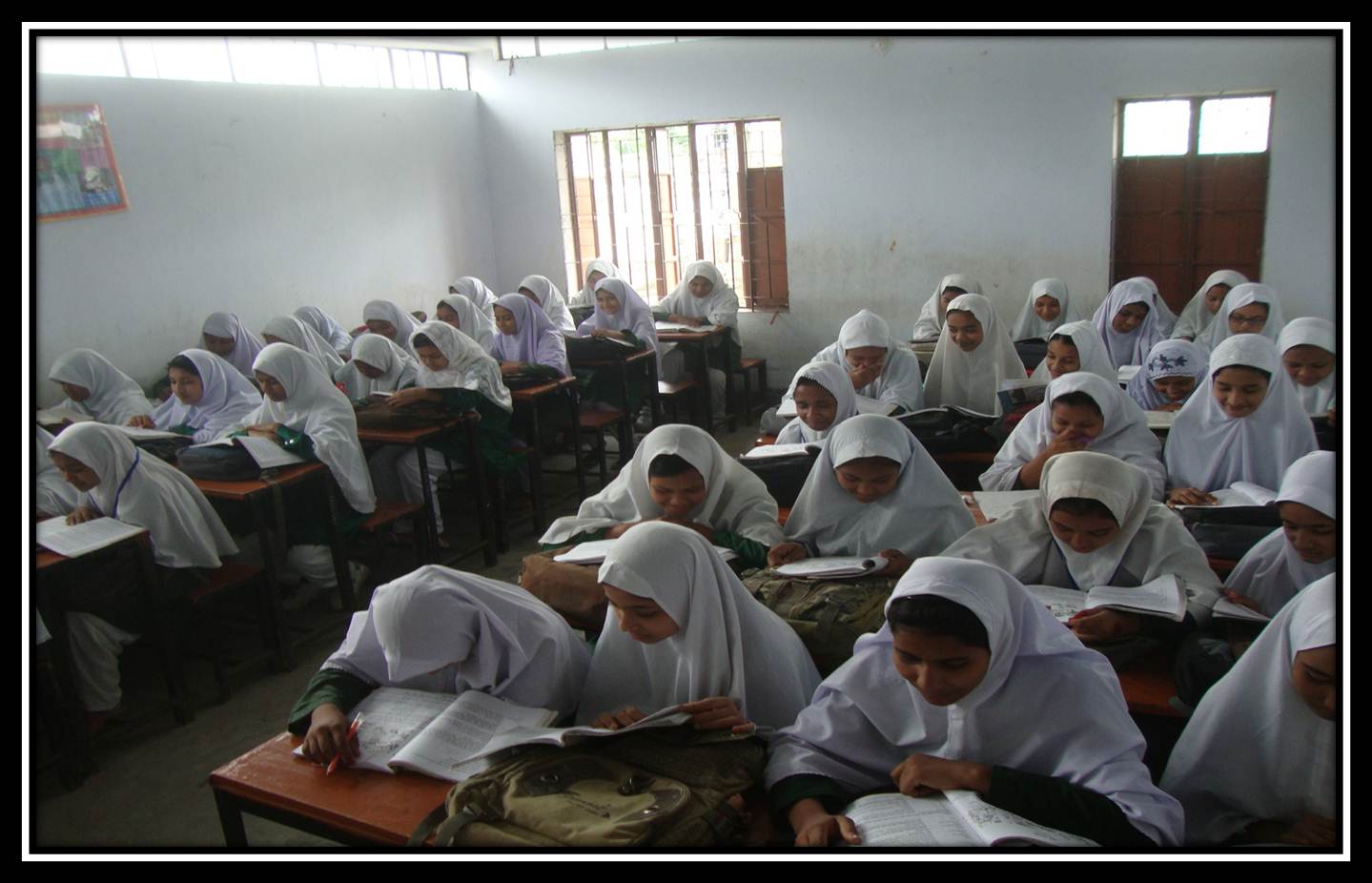 নিরব পাঠ
আলহাজ্ব কাজী দিদার বক্স ইসলামিয়া দাখিল মাদ্রাসা
শ্রেণি – দশম
বিষয় – বাংলা সাহিত্য
পাঠের বিষয় –কবিতা
আজকের পাঠ
আমার পরিচয় 
                                সৈয়দ শামসুল হক
১৯৩৫ খ্রি. ২৭ শে ডিসেম্বর ।
কুড়িগ্রাম  শহর ।
জন্ম
জন্মস্থান
পিতার নাম
ডা. সৈয়দ সিদ্দিক হুসাইন ।
মাতার নাম
সৈয়দা হালিমা খাতুন ।
কর্মজীবন
সাহিত্যকর্ম
মৃত্যু
সাংবাদিকতা ও লেখালেখি । প্রযোজক – বাংলা বিভাগ,বিবিসি।
একদা এক রাজ্যে ,বৈশাখে রচিত পঙক্তিমালা. মৃত্যুশীত বিকেল,রক্তগোলাপ,
২০১৬ খ্রি. ২৭ শে সেপ্টেম্বর
আলহাজ্ব কাজী দিদার বক্স ইসলামিয়া দাখিল মাদ্রাসা
শ্রেণি – দশম
বিষয় – বাংলা সাহিত্য
পাঠের বিষয় –কবিতা
আজকের পাঠ
আমার পরিচয় 
                                সৈয়দ শামসুল হক
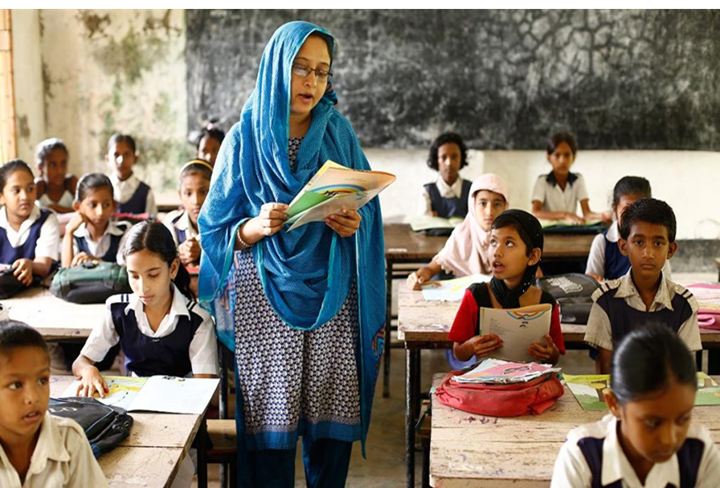 আদর্শ পাঠ
আলহাজ্ব কাজী দিদার বক্স ইসলামিয়া দাখিল মাদ্রাসা
শ্রেণি – দশম
বিষয় – বাংলা সাহিত্য
পাঠের বিষয় –কবিতা
আজকের পাঠ
আমার পরিচয় 
                                সৈয়দ শামসুল হক
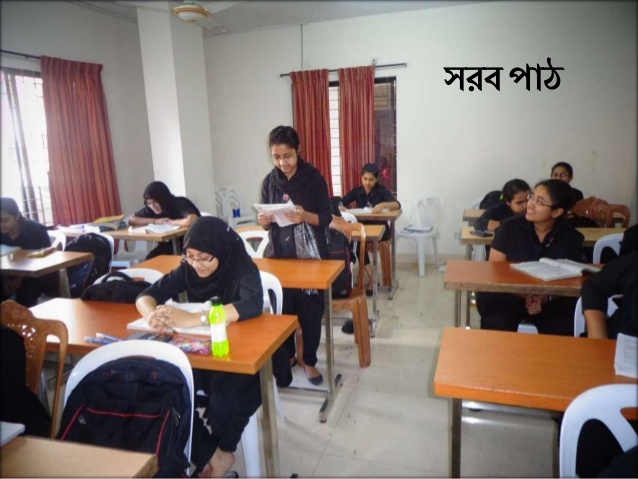 শিক্ষার্থীদের পাঠ
আলহাজ্ব কাজী দিদার বক্স ইসলামিয়া দাখিল মাদ্রাসা
শ্রেণি – দশম
বিষয় – বাংলা সাহিত্য
পাঠের বিষয় –কবিতা
আজকের পাঠ
আমার পরিচয় 
                                সৈয়দ শামসুল হক
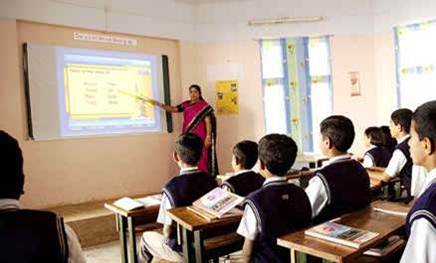 পাঠ বিশ্লেষণ
[Speaker Notes: ১২ নং থেকে ১৭ নং পর্যন্ত পাঠ বিশ্লেষণ]
আলহাজ্ব কাজী দিদার বক্স ইসলামিয়া দাখিল মাদ্রাসা
শ্রেণি – দশম
বিষয় – বাংলা সাহিত্য
পাঠের বিষয় –কবিতা
আজকের পাঠ
আমার পরিচয় 
                                সৈয়দ শামসুল হক
আমি জন্মেছি বাংলায়,আমি বাংলায় কথা বলি,
আমি বাংলার আলপথ দিয়ে হাজার বছর চলি ।
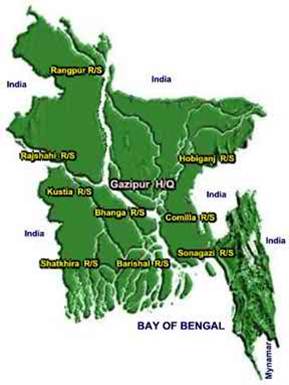 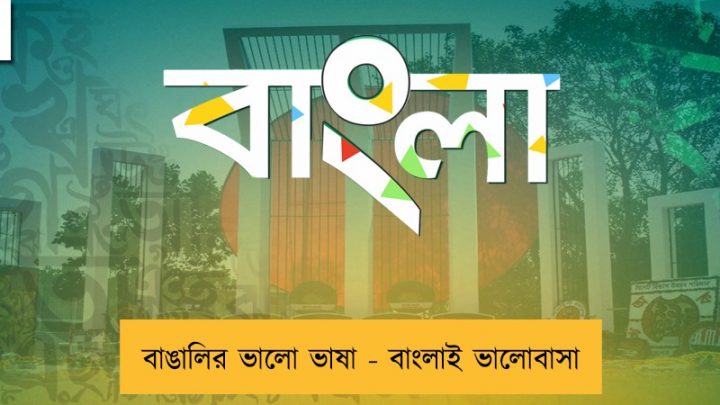 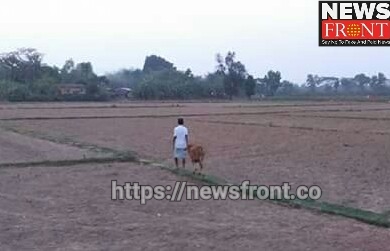 আলপথ
আলহাজ্ব কাজী দিদার বক্স ইসলামিয়া দাখিল মাদ্রাসা
শ্রেণি – দশম
বিষয় – বাংলা সাহিত্য
পাঠের বিষয় –কবিতা
আজকের পাঠ
আমার পরিচয় 
                                সৈয়দ শামসুল হক
চলি পলিমাটি কোমলে আমার চলার চিহ্ন ফেলে ।
তেরোশত নদী শুধায় আমাকে, ‘কোথা থেকে তুমি এলে?’
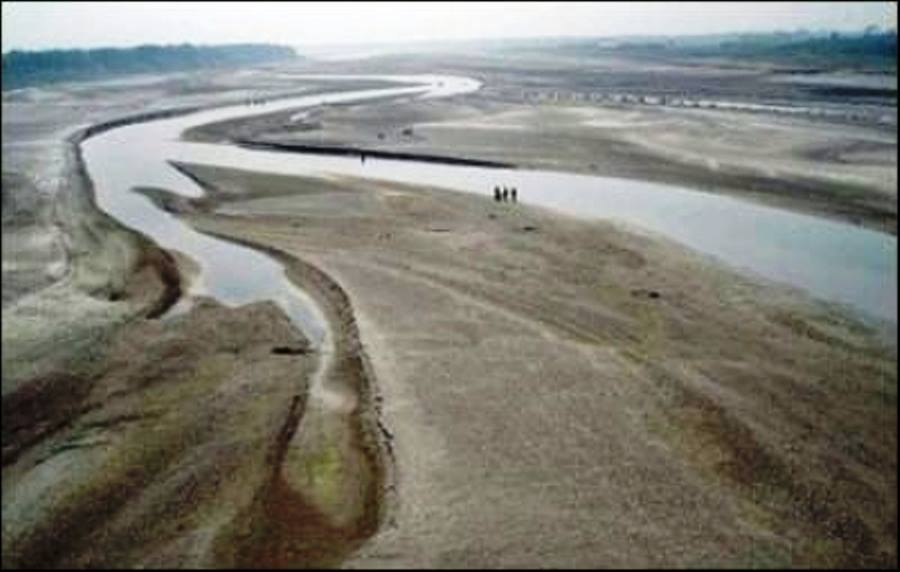 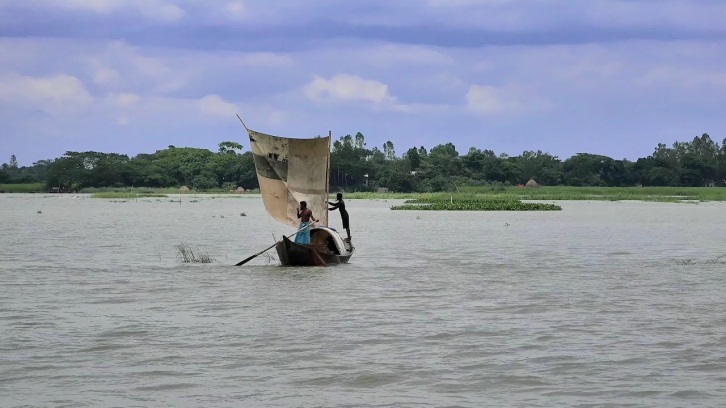 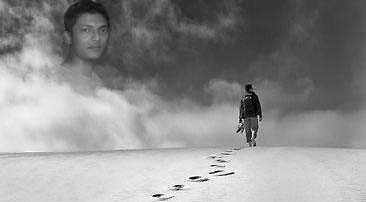 পলিমাটির স্তর
আলহাজ্ব কাজী দিদার বক্স ইসলামিয়া দাখিল মাদ্রাসা
শ্রেণি – দশম
বিষয় – বাংলা সাহিত্য
পাঠের বিষয় –কবিতা
আজকের পাঠ
আমার পরিচয় 
                                সৈয়দ শামসুল হক
আমি তো এসেছি চর্যাপদের অক্ষরগুলো থেকে ।
আমি তো এসেছি সওদাগরের ডিঙার বহর থেকে ।
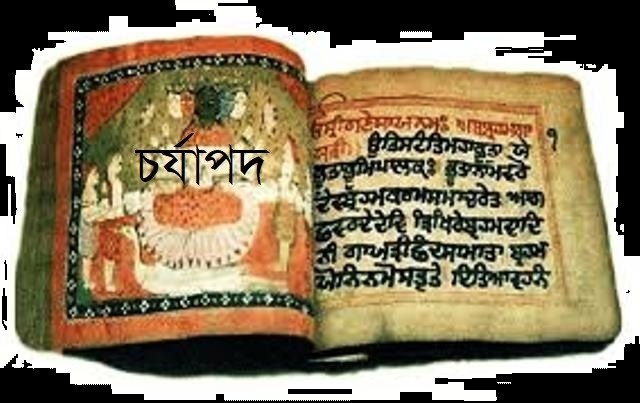 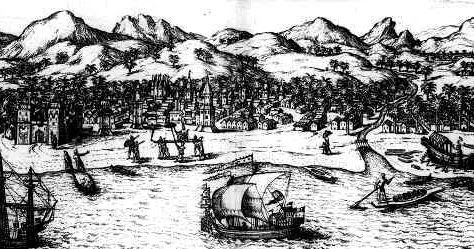 সওদাগরের ডিঙ্গা
আলহাজ্ব কাজী দিদার বক্স ইসলামিয়া দাখিল মাদ্রাসা
শ্রেণি – দশম
বিষয় – বাংলা সাহিত্য
পাঠের বিষয় –কবিতা
আজকের পাঠ
আমার পরিচয় 
                                সৈয়দ শামসুল হক
আমি তো এসেছি কৈবর্তের বিদ্রোহী গ্রাম থেকে ।
আমি তো এসেছি পালযুগ নামে চিত্রকলার থেকে ।
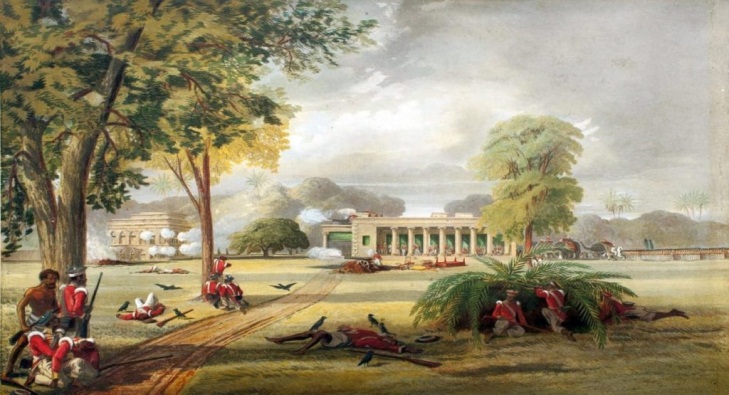 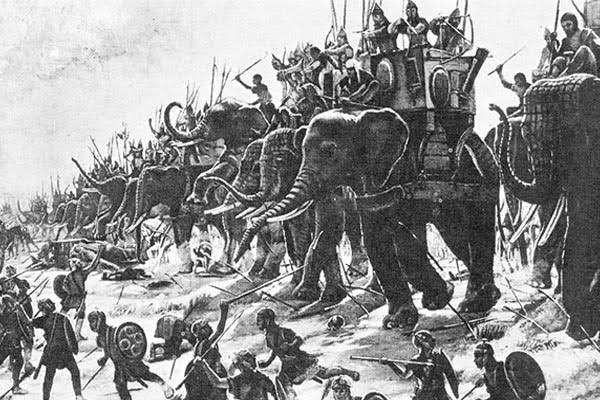 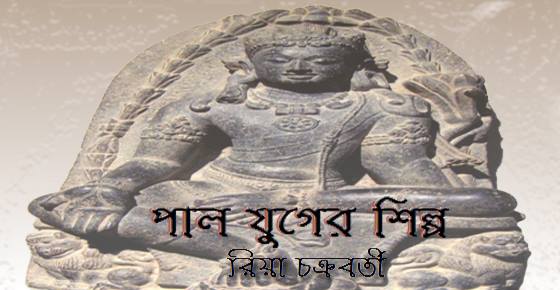 আলহাজ্ব কাজী দিদার বক্স ইসলামিয়া দাখিল মাদ্রাসা
শ্রেণি – দশম
বিষয় – বাংলা সাহিত্য
পাঠের বিষয় –কবিতা
আজকের পাঠ
আমার পরিচয় 
                                সৈয়দ শামসুল হক
এসেছি বাঙালি পাহাড়পুরের বৌদ্ধবিহার থেকে ।
এসেছি বাঙালি জোড়বাংলার মন্দির-বেদি থেকে ।
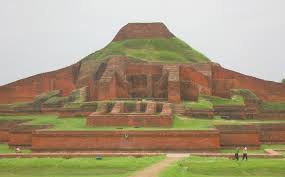 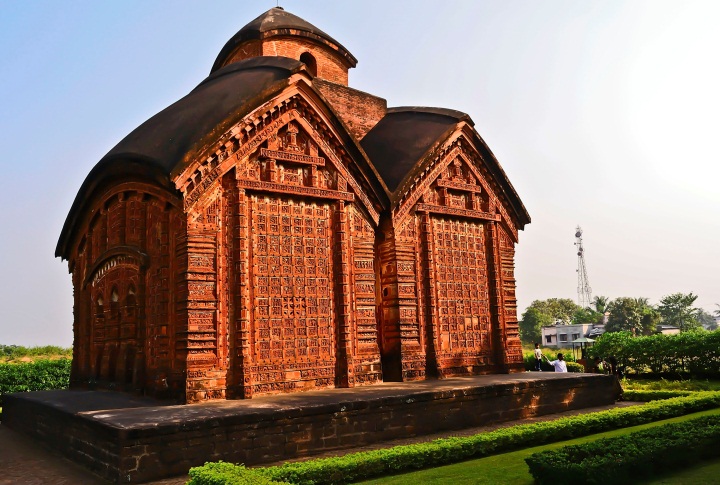 বেদি
বৌদ্ধবিহার
আলহাজ্ব কাজী দিদার বক্স ইসলামিয়া দাখিল মাদ্রাসা
শ্রেণি – দশম
বিষয় – বাংলা সাহিত্য
পাঠের বিষয় –কবিতা
আজকের পাঠ
আমার পরিচয় 
                                সৈয়দ শামসুল হক
এসেছি বাঙালি বরেন্দ্রভূমে সোনা মসজিদ থেকে ।
এসেছি বাঙালি আউল –বাউল মাটির দেউল থেকে ।
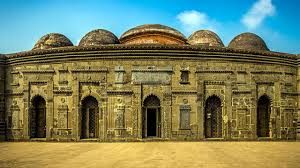 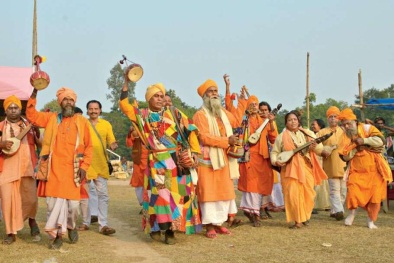 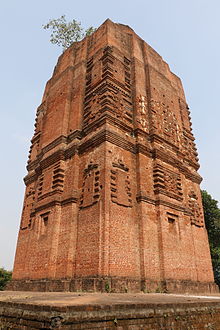 আলহাজ্ব কাজী দিদার বক্স ইসলামিয়া দাখিল মাদ্রাসা
শ্রেণি – দশম
বিষয় – বাংলা সাহিত্য
পাঠের বিষয় –কবিতা
আজকের পাঠ
আমার পরিচয় 
                                সৈয়দ শামসুল হক
শব্দের উপর ক্লিক করুণ
পরিচয়
– নাম-ধাম –বংশাদির  বিবরণ,জানাশোনা,আলাপ ।
– মাতৃগর্ভ থেকে নির্গত হয়েছি,ভূমিষ্ঠ হয়েছি,সৃষ্টি হয়েছি ।
– বন্যা বা নদীর স্রোতে আনীত ঘোলা জল থেকে তিথিয়ে পড়া নরম মাটির স্তর ।
– নরম,কাঠিন্যশূন্য,সুকুমার,মৃদু ।
– চিত্রাঙ্কনবিদ্যা,ছবি আঁকার বিদ্যা,চিত্রশিল্প ।
– দেবালয়,পূজার ঘর ।
– বসার জন্য বা বক্তৃতা দেওয়ার জন্য নির্মিত উচু স্থান ।
     – ধর্ম বা সাধক সম্প্রদায়বিশেষ,একটি গায়ক সম্প্রদায় ।
– দেয়াল ,মন্দির ।
–জমির সীমানার পথ ।
জন্মেছি
পলিমাটি
কোমল
চিত্রকলা
মন্দির
বেদি
আউল-বাউল
দেউল
আলপথ
[Speaker Notes: শব্দের উপর ক্লিক করলে শব্দের অর্থ আসবে ।]
আলহাজ্ব কাজী দিদার বক্স ইসলামিয়া দাখিল মাদ্রাসা
শ্রেণি – দশম
বিষয় – বাংলা সাহিত্য
পাঠের বিষয় –কবিতা
আজকের পাঠ
আমার পরিচয় 
                                সৈয়দ শামসুল হক
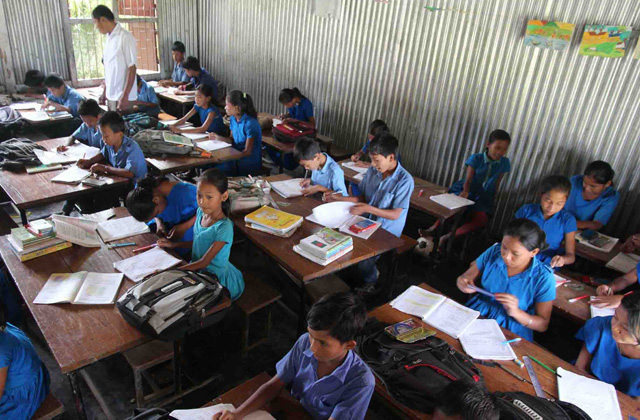 একক কাজ
আলহাজ্ব কাজী দিদার বক্স ইসলামিয়া দাখিল মাদ্রাসা
শ্রেণি – দশম
বিষয় – বাংলা সাহিত্য
পাঠের বিষয় –কবিতা
আজকের পাঠ
আমার পরিচয় 
                                সৈয়দ শামসুল হক
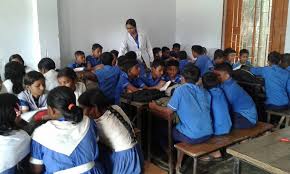 দলগত কাজ
আলহাজ্ব কাজী দিদার বক্স ইসলামিয়া দাখিল মাদ্রাসা
শ্রেণি – দশম
বিষয় – বাংলা সাহিত্য
পাঠের বিষয় –কবিতা
আজকের পাঠ
আমার পরিচয় 
                                সৈয়দ শামসুল হক
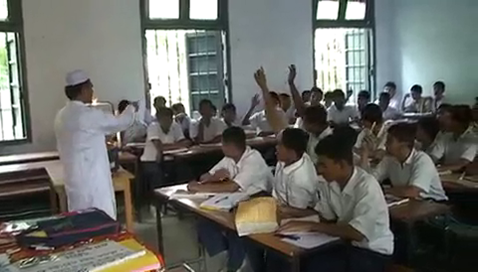 মূল্যায়ন
আলহাজ্ব কাজী দিদার বক্স ইসলামিয়া দাখিল মাদ্রাসা
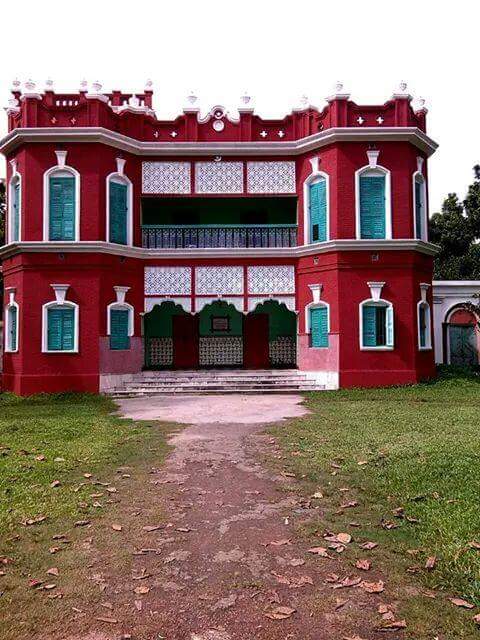 শ্রেণি – দশম
বিষয় – বাংলা সাহিত্য
পাঠের বিষয় –কবিতা
আজকের পাঠ
আমার পরিচয় 
                                সৈয়দ শামসুল হক
বাড়ির কাজ
১।‘বাংলার আলপথ দিয়ে হাজার বছর চলি’–বলতে কবি কী বুঝিয়েছেন ?
২। ‘আমি তো এসেছি চর্যাপদের  অক্ষরগুলো থেকে ’- ব্যাখ্যা কর ।
৩। ‘কৈবর্ত বিদ্রোহ ’বলতে কবি কী বুঝিয়েছেন ?
৪। বাঙালি পালযুগের চিত্রকলা থেকে কীভাবে  এসেছে ?
[Speaker Notes: বাড়ির কাজে অনুধাবনমূলক প্রশ্ন দেয়া হয়েছে ।]
আলহাজ্ব কাজী দিদার বক্স ইসলামিয়া দাখিল মাদ্রাসা
ধন্যবাদ
[Speaker Notes: বোর্ড মুছে/পরিস্কার করে ধন্যবাদ দেয়া হয়েছে ।]